Бізнес план ресторана
“OUT WEST”
Підготувалистуденти 2 курсуЗапорізького національного университетуфакультет менеджментуМГКТС 6.0738(1)Плотникова Валерія, Лоцман Богдан, Журавльов Ілля, Ігрєцов Роман
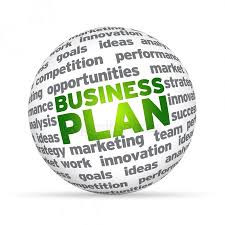 Ресторан «OUT WEST»
1.Суть проекту та характеристика продукції
ТОВ « OUT WEST» відноситься до галузі громадського харчування;
Продукція та послуги, які пропонуються споживачам, відповідають кращим традиціям європейського громадського харчування;
Ресторан “Назва” відноситься до підприємств громадського харчування вищої категорії;
Підприємство займає площу 210 м2;
В 1 залі ресторану розташовано 5 столиків, кожен з них розрахований на 6 місць.
2-й зал розрахований на одночасне обслуговування 60 осіб. В залі знаходиться 10 столиків на 6 місць;
До виробничих цехів обладнання ресторану належать: заготівелний та один доготівельний цех, посудомийня;
Меню ресторану пропонує 35 – 40 страв власного виробництва та різноманітні покупні товари (близько 100 найменувань);
Меню складається як зі страв європейської кухні, так і зі страв національної кухні;
В ресторані застосовується індивідуальна форма обслуговування.
2. Оцінка ринку збуту
Ринок споживачів ресторану та бару можна охарактеризувати таким чином:
1. за віком: від 18 років і старші;
2. за рівнем доходів: від 3500 грн. на місяць і вище;
3. за фахом: бізнесмени, робітники, службовці;
4. за потребами: послуги громадського харчування; зацікавленість в організації якісного відпочинку.
Розрахунок кількості потенційних споживачів ресторану „OUT WEST”
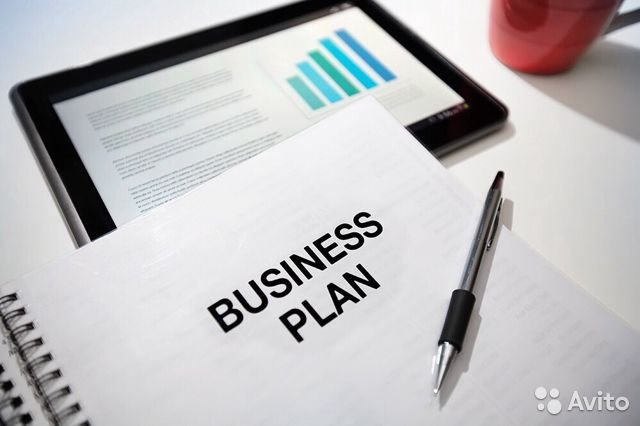 3. Аналіз конкурентоспроможності
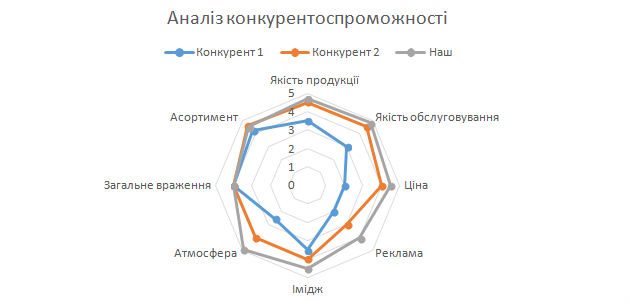 4. План маркетингу
Одним із пріоритетних напрямів нашого маркетингового плану є регулювання та оптимізація цін на нашу продукцію. На початковому етапі вартість нашої продукції буде дещо нижче ніж у конкурентів. Цей механізм ми використовуватимемо як частину рекламної кампанії.
Рекламна кампанія передбачає такі заходи:
•	встановлення рекламних щитів у районі діяльності ресторану;
•	оголошення на місцевому телебаченні;
•	роздача буклетів з гарантованою знижкою 5%;
•	поширення інформації через соціальні мережі.
5. Виробничий план
Виготовлення страв буде здійснюватися в ресторані у відведеному місці. Згідно з санітарними та гігієнічними нормами кухня буде оснащена системами опалення та вентиляції, водопостачанням, каналізацією, раковинами, столами, плитами та іншим інвентарем. Дане приміщення повністю відповідає всім вимогам. Крім того ресторан буде обладнаний сигналізацією;
Основні засоби ресторану «OUT WEST»
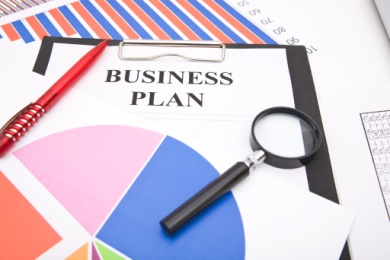 Реєстрація ресторану коштуватиме 2000 грн. 
Також під час створення та перший час діяльності фірми будуть понесені одноразові затрати:
1. Реєстрація фірми - 2000грн.
2. Транспортні витрати - 4000 грн.
3. Послуги юриста - 2000 грн.
4. Ліцензія на спиртне - 50000 грн.
5. Всього – 50800 грн.
Основна сировина буде закуповуватися в місті Гуляйполе у приватного підриємця, який постачає продукти на ринок і в магазини;
Меблі та інші необхідні обладнання будуть закуповуватися в інтернет магазині «Розетка;
Всі відходи будуть сортуватися та відправлятися на вторинну обробку;
Ресторан буде зареєстрований як товариство з обмеженою відповідальністю.
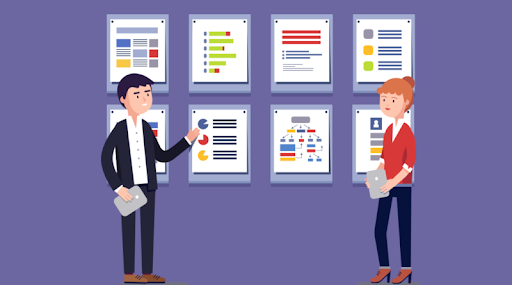 Кошторис витрат на закупівлю сировини:
6. Організаційний план
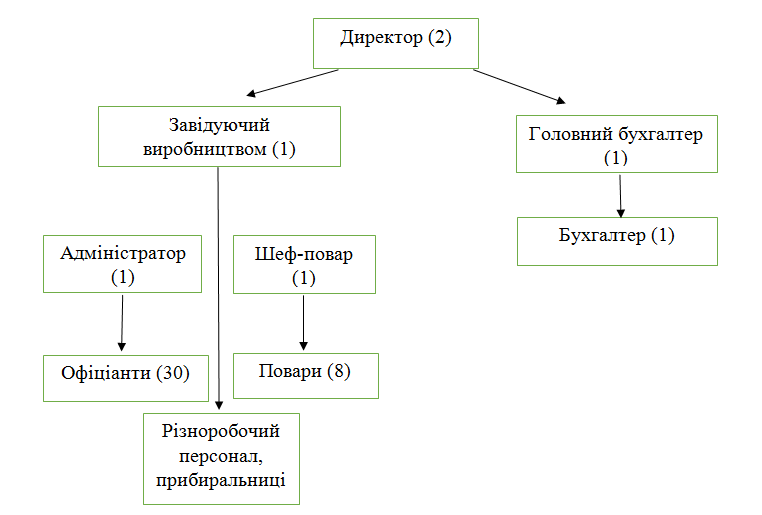 Організаційна структура ТОВ  «OUT WEST»
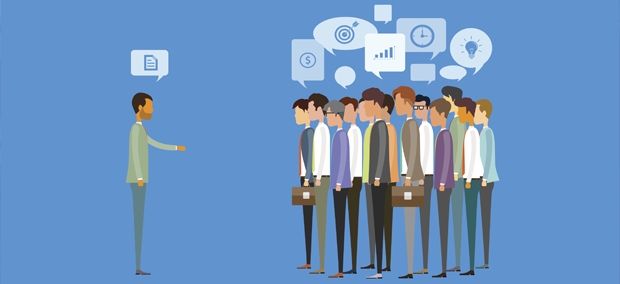 Потреба в персоналі та основна заробітна плата:
7. Оцінка ризику і страхування
Виходячи з попереднього огляду схожих підприємств ми робимо висновок, що ця діяльність є перспективною та прибутковою. Проте є деякі види ризику.

До окремих видів ризику цього проекту відносяться:
 невиконання обов’язків постачальниками. Проте за умов конкуренції в місті є великий вибір щодо нових постачальників сировини;
зміна цін на сировину та паливно-енергетичні ресурси. Зміна цін викличе їх підвищення на продукцію ресторану, але, враховуючи специфіку контингенту споживачів, це не повинно значно відбитися на зниженні рентабельності підприємства та прибутковості вкладів у розвиток ресторану;
вплив конкуренції. Аналіз конкурентоспроможності ресторану дає змогу сподіватися, що найближчим часом жоден із закладів району не може скласти серйозної конкуренції.
8. Фінансовий план
Витрати на тепло
Витрати на електроенергію
Доставка сировини
Користування водою
Фінансовий план
Дякуємо за увагу!
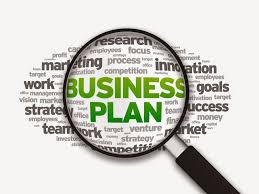